TIẾT 19-20-21. BÀI 8
LẮP MẠCH ĐIỆN 
HAI CÔNG TẮC HAI CỰC 
ĐIỀU KHIỂN HAI ĐÈN
I. DỤNG CỤ VẬT LIỆU VÀ THIẾT BỊ
2. VẬT LIỆU VÀ THIẾT BỊ :	* Bảng điện 
	* Cầu chì. 
	* Công tắc  
	* Bóng đèn
	* Đui đèn
	* Dây dẫn điện 
	* Ống nhựa vuông
	* Băng dính cách điện 
	* Giấy ráp . 
	* Phích cắm điện
1. DỤNG CỤ 
	* Kìm điện 
	* Kìm tuốt dây  
	* Dao nhỏ 
	* Tua vít 
	* Bút thử điện 
	* Khoan điện cầm tay
	* Mũi khoan ϕ2mm và ϕ5mm 
	* Thước kẻ 
	* Bút chì
II. NỘI DUNG VÀ TRÌNH TỰ THỰC HÀNH
1. Vẽ sơ đồ lắp đặt
2. Lập bảng dự trù dụng cụ, vật liệu và thiết bị.
3. Lắp đặt mạch điện
O
A
1. VẼ SƠ ĐỒ LẮP ĐẶT
TÌM HIỂU SƠ ĐỒ NGUYÊN LÍ MẠCH ĐIỆN
1. VẼ SƠ ĐỒ LẮP ĐẶT
TÌM HIỂU SƠ ĐỒ NGUYÊN LÍ MẠCH ĐIỆN
Hai bóng đèn mắc với nhau như thế nào?
Cầu chì, công tắc mắc vào dây pha hay dây trung hoà?
Phương án lắp đặt các thiết bị đóng cắt, bảo vệ và đi dây?
* Hai bóng đèn mắc song song với nhau
* Cầu chì, công tắc mắc vào dây pha.
O
A
b. VẼ SƠ ĐỒ LẮP ĐẶT MẠCH ĐIỆN
2. LẬP BẢNG DỰ TRÙ DỤNG CỤ, VẬT LIỆU VÀ THIẾT BỊ
3. LẮP ĐẶT MẠCH ĐIỆN
Qui trình lắp đặt mạch điện :
Vạch dấu
Khoan lỗ
Nối dây 
mạch điện
Kiểm tra
Lắp
TBĐ
vào BĐ
?
?
?
?
?
VẠCH
 DẤU
KHOAN 
LỖ
KIỂM 
TRA
NỘI DUNG VÀ TRÌNH TỰ THỰC HÀNH
II
1
VẼ SƠ ĐỒ LẮP ĐẶT
NỐI DÂY
 MẠCH ĐIỆN
2
LẬP BẢNG DỰ TRÙ
LẮP TBĐ VÀO
 BĐ
3
LẮP ĐẶT MẠCH ĐIỆN
Lắp
TBĐ
vào BĐ
O
A
Nối dây
mạch điện
Nối dây
mạch điện
Khi nối dây vào đui đèn, phải buộc một nút trong đui đèn để đảm bảo an toàn khi sử dụng
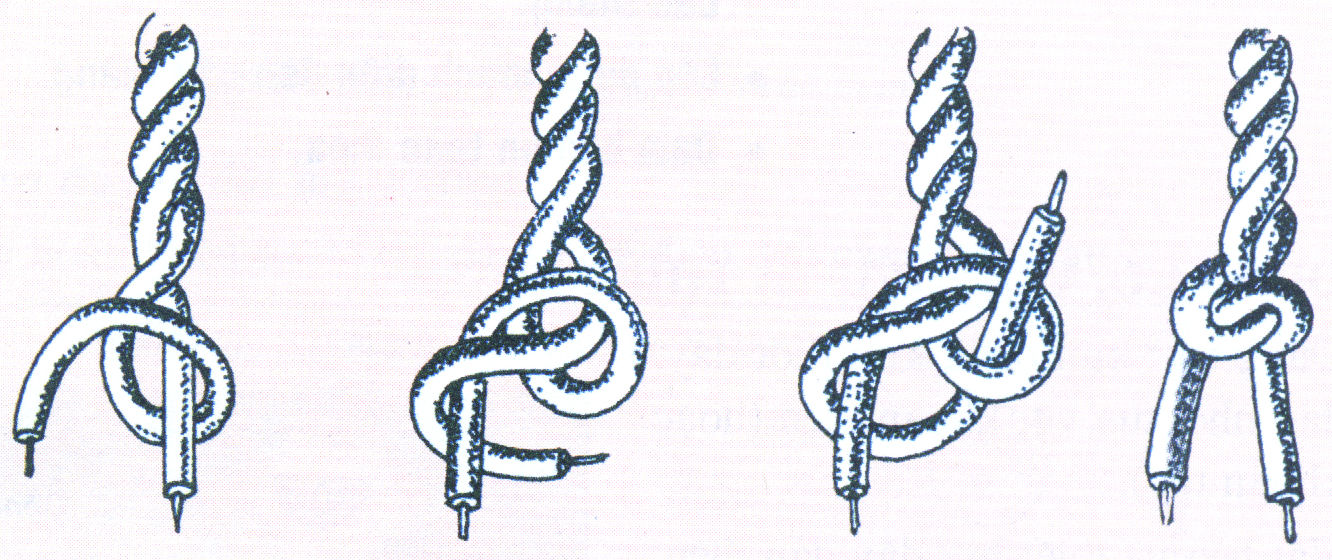